L5 - gramatika
Vocabulaire
Sept – nečte se p!
Rentrer – časování ve všech osobách v záporu?
Ou x où (mnemotechnická – z přízvuku si udělám „šipku“, která určuje směr)
Intéressant – intéressante (rozdíl ve výslovnosti)
Le magasin x le magazine (časopis)
Bonne – bon
Fatigué – fatiguée
Aimer x aimer bien
chez
Chez – s životným rodem 
Chez mon enfant (u mého dítěte DOMA), chez Marie (u Marie DOMA), …
Chez – zájmeno samostatné (viz lekce 10)
Chez moi (u mě doma), chez lui (u něho doma), chez nous (u nás doma), …
Chez – místo kde se sejdeme
Chez mes parents (u mých rodičů doma), chez mon ami (u mé kamarádky doma)
Chez – zaměstnavatel (firma, která se jmenuje po člověku!!)
Je travaille chez Dior / chez Renault
!! Je travaille à Carrefour (ale můžese objevit i „chez Carrefour“ – není gramaticky správné, spíš hovorová FJ)
Grammaire
8 fleurs
8 amis
9 étudiants
9 chansons
10 adresses
10 romans
2 revues
2 appartements
3 usines
3 livres
4 enfants
5 placards
6 autobus
6 euros
7 maisons
Grammaire
As-tu une maison?
Je n‘ai pas de maison.
Pomůcka „žádný“

Avez-vous des sœurs?
Nous n‘avos pas de soeurs.
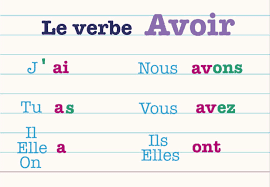 Grammaire
Il a une grande chambre.
Nous n‘avons pas des revues anglaises.
Vous n‘avez pas des amis à Paris.
Tu as une maison à Prague.
Ont-elles un jardin extraordinaire?
Est-ce qu‘elles ont ….. 
J‘ai la photo de Pierre.
A-t-elle un petit appartement?
Est-ce qu‘elle a …..
Ils n‘ont pas d‘usine. (fakt žádnou  )
Une grande chambre
Revues anglaises
Des amis à Paris
Une maison à Prague
Un jardin extraordinaire 
La photo de Pierre
Un petit appartement
Une usine
Il (+)
Nous (-)
Vous (-)
Tu (+)
Elles (?)
Je (+)
Elle (?)
Ils (-)
GRAMMAIRE
Jean parle __________ professeur.
Il reste ____________ maison.
Mon fils est _______ cinéma.
Monique aimer aller ________théâtre.
Paul habite _________ hôtel.
Robert n‘est pas _________école?
Non, il est _________ restaurant.
grammaire
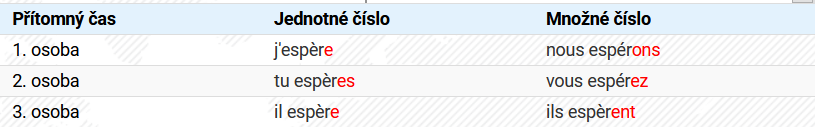 grammaire
Article 4